Hope: A Key to Recovery
[Speaker Notes: SUD Keys to Education is a product for educators and clinical supervisors developed in 2022 by the Mountain Plains and Pacific Southwest Addiction Technology Transfer Centers (MPATTC and PSATTC). The main developers of the recovery content materials are: Kenneth Flanagan, Ph.D. Additional guidance and editing support were provided by Trisha Dudkowski, BA, Thomas E. Freese, PhD, Terra Hamblin, MA, Cindy Juntenen, PhD, Shannon McCarty, BS, LP, Kim Miller, MS, Abby Roach-Moore, MSW, Nancy Roget, MS, Beth Rutkowski, MPH, and Maridee Shogren, DNP.
This product was developed to help community college/university faculty, as well as clinical supervisors and recovery support staff have access to brief, science-based content with the goal of providing materials that can be easily infused into existing substance use disorder and related courses (e.g., social work, nursing, criminal justice, foundation of addiction courses, ethics, counseling courses, etc.) and for clinical and recovery staff use in in-service meetings. Individuals can select the specific content to infuse into existing curricula/materials depending on specific needs of their learners. Each slide in the slide decks contain notes to provide guidance on the topics along with references and handouts where appropriate.
If you require further information, please do not hesitate to contact the MPATTC (http://www.mpattc.org) or PSATTC (http://www.psattc.org) . You are free to use these slides and pictures, but please give credit to the MPATTC and PSATTC when using them by referencing both Centers at the beginning of your presentation. The MPATTC (HHS Region 8) and PSATTC (HHS Region 9) are part of the SAMHSA-funded ATTC Network that offers training and technical assistance (TA) services. HHS Region 8 is comprised of Colorado, Montana, North Dakota, South Dakota, Utah, and Wyoming, and HHS Region 9 is comprised of Arizona, California, Hawaii, Nevada, and the six U.S.-affiliated Pacific Jurisdictions (American Samoa, Commonwealth of the Northern Mariana Islands, Federated States of Micronesia, Guam, Republic of the Marshall Islands, and Republic of Palau). For additional information, please visit http://www.mpattc.org and http://www.psattc.org.
Funding for this product was made possible (in part) by SAMHSA Cooperative Agreement numbers UR1 TI080200 (MPATTC) and UR1 TI080211 (PSATTC). The views expressed in these materials do not necessarily reflect the official policies of the Department of Health and Human Services, nor does mention of trade names, commercial practices, or organizations imply endorsement by the U.S. Government.
Additional resources are available to enhance and support the information provided in this brief presentation.
Date last updated: July 27, 2022.
ALL IMAGE CREDIT: Microsoft images, n.d.]
What is HOPE?
Belief in the possibility of a pleasant outcome (Lopez et al., 2003)

Positive expectancy (Gottschalk, 1974)

Is the relationship between wishes and expectations (Staats, 1989)
2
[Speaker Notes: A good beginning point would be to ask the question, what is hope? It would be good to ask participants how they define hope. 
This slide provides three definitions from the past that provide some basic understanding of this term. 
Hope has been viewed as a key component of the recovery process. 
Hope is realizing the possibility of a positive outcome to some initiative, in this case, engaging in the recovery process. Hope has a dimension of expectancy meaning that involvement with recovery will result in positive change. Finally, hope involves creating a vision of what can be.
REFERENCES:
Lopez, S. J., Snyder, C. R., & Pedrotti, J. T. (2003). Hope: Many definitions, many measures. Positive Psychological Assessment: A Handbook of Models and Measures., 91–106. https://doi.org/10.1037/10612-006  
Gottschalk, L. A. (1974). A hope scale applicable to verbal samples. Archives of General Psychiatry, 30(6), 779. https://doi.org/10.1001/archpsyc.1974.01760120041007 
Staats, S. (1989). Hope: A comparison of two self-report measures for adults. Journal of Personality Assessment, 53(2), 366–375. https://doi.org/10.1207/s15327752jpa5302_13]
Key Constructs of HOPE
Dispositional
Long Term Orientation

State 
Short Term Orientation
3
[Speaker Notes: While this concept of hope can be a bit of an ethereal term, there are individuals who have operationalized this concept and have applied it to the recovery process. 
Mathis and colleagues have highlighted the fact that hope is comprised of two constructs, these being dispositional and state constructs. 
The dispositional construct focuses us on the long -term orientation of hope and the state construct focuses on the short- term orientation. The relevance of these constructs for recovery is that recovery is both a short- and long-term process and that the focus of intervention and services provided to individuals needs to be based upon where the individual may be in the recovery process. The fact that recovery occurs over time highlights the need for the adequate assessment of individuals throughout the recovery process.
REFERENCE:
Mathis, G. M., Ferrari, J. R., Groh, D. R., & Jason, L. A. (2009). Hope and substance abuse recovery: The impact of agency and pathways within an abstinent communal-living setting. Journal of Groups in Addiction & Recovery, 4(1-2), 42–50. https://doi.org/10.1080/15560350802712389]
Components of Hope
Goals 
Targets that motivate people to initiate action 

Agency
Personal energy and determination  to achieve goals

Pathways 
Routes or paths that are available to allow for the achievement of goals


Snyder, C. R. (1994). 
Mathis, G. M., Ferrari, J. R., Groh, D. R., & Jason, L. A. (2009).
4
[Speaker Notes: Hope has three components based upon the work of Snyder, along with Mathis and colleagues. 
The components of hope being goals, agency, and pathways. These components are consistent with the definition and guiding principles of recovery. 
Goals are the target or focus that are developed to motivate an individual to engage with the recovery process, agency being the energy that is needed to move towards goal achievement, and pathways being the paths or strategies that can be used to achieve the goals. 
REFERENCES: 
Snyder, C. R. (1994). The psychology of hope: You can get there from here. Simon and Schuster
Mathis, G. M., Ferrari, J. R., Groh, D. R., & Jason, L. A. (2009). Hope and substance abuse recovery: The impact of agency and pathways within an abstinent communal-living setting. Journal of Groups in Addiction & Recovery, 4(1-2), 42–50. https://doi.org/10.1080/15560350802712389]
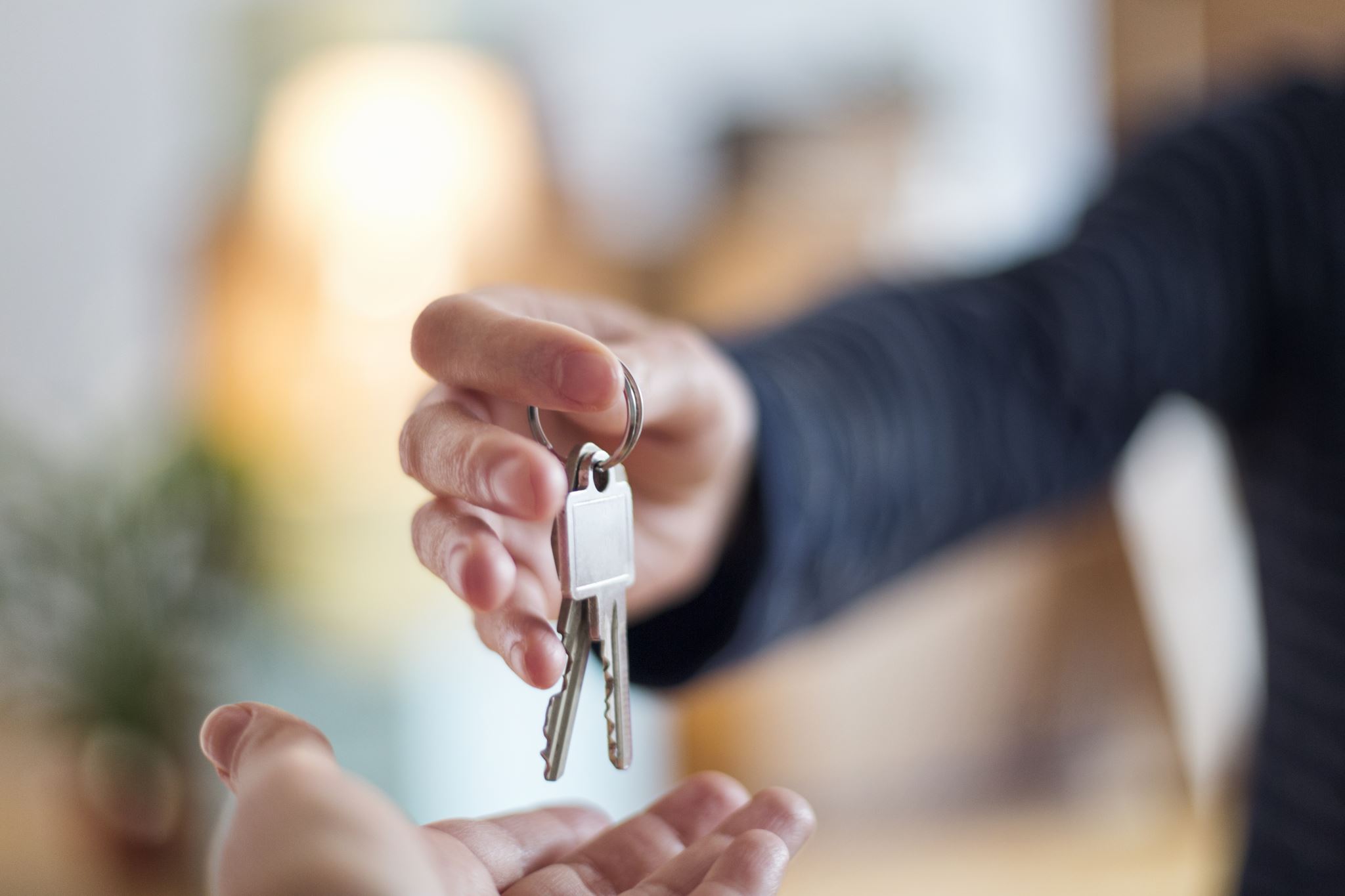 Keys for Creating Hopeful Futures
Goals
Use of Motivational Interviewing
Constructing a vision

Agency
Recall previous successes
Assist with developing positive self-talk
Reframe the current situation

Pathways
Identify options
Develop a plan/roadmap
Self-monitoring strategies
5
[Speaker Notes: This slide provides some guidance/approaches regarding ways to assist individuals involved with the recovery process to grow in hope and move towards achieving the desired outcomes of recovery. Participants may have additional approaches and encourage the sharing of them. 
Goals: motivational interviewing can be used to allow for the assessment and development of a vision along with the identification of goals as to what recovery might mean for the individual.
Agency: building upon the development of goals, providers can engage with individuals in order to recall change that has occurred, promote positive self-talk and the reframing of the current situation, thus using these dimensions of hope to motivate further change and growth.
Pathways: working with individuals in recovery to identify change options, develop a plan and strategies to realize the desired changes and develop ways to monitor progress over time.]